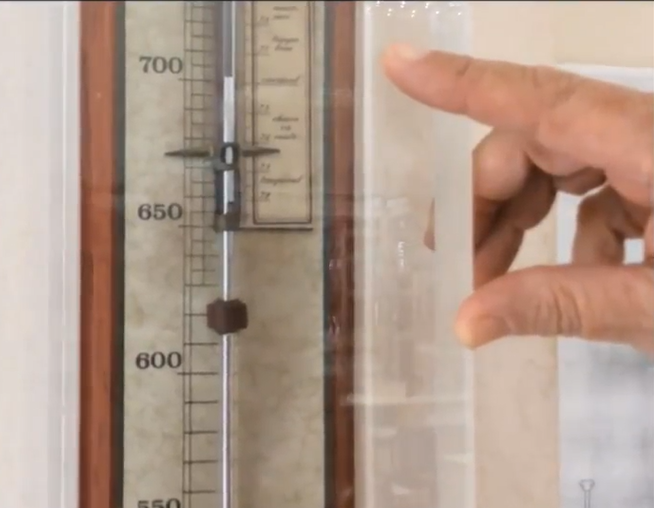 https://youtu.be/KjD74GNMZE0
NO BARÔMETRO HÁ A NECESSIDADE DE CONHECER A TEMPERATURA, ISTO PARA QUE POSSAMOS TRABALHAR COM O PESO ESPECÍFICO CORRETO DO MERCÚRIO!
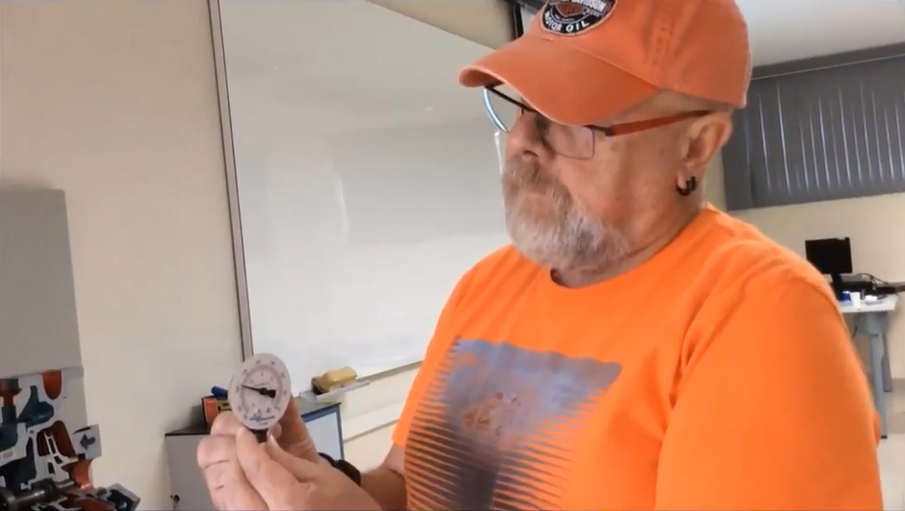 NO VACUÔMETRO NÃO HÁ A NECESSIDADE DE CONHECER A TEMPERATURA, ISTO PORQUE SÓ EFETUAMOS UMA TRANSFORMAÇÃO DE UNIDADE!
https://youtu.be/KjD74GNMZE0
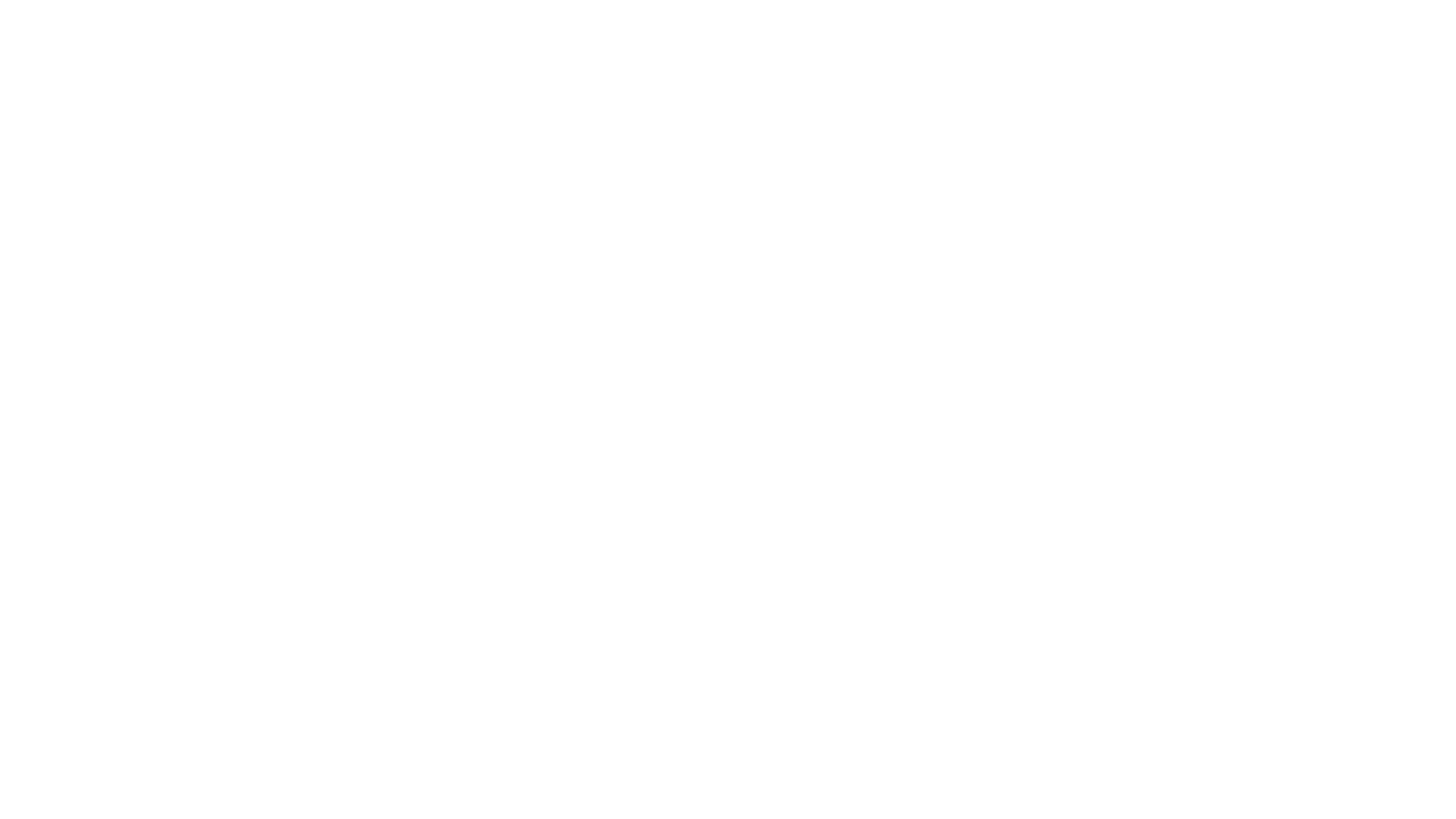 Para criar raízes
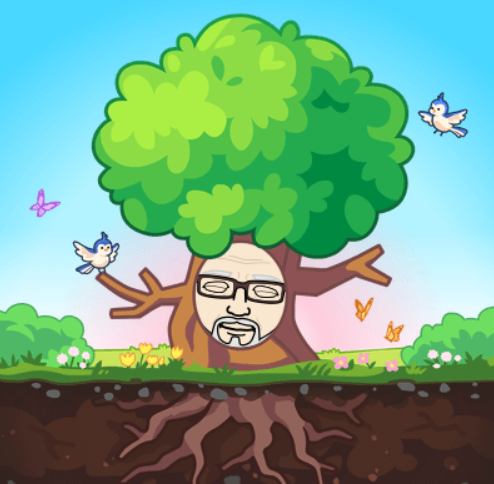 d
a

p
r
i
m
e
i
r
a
a
t
i
v
d
a
d
e
no aprendizado
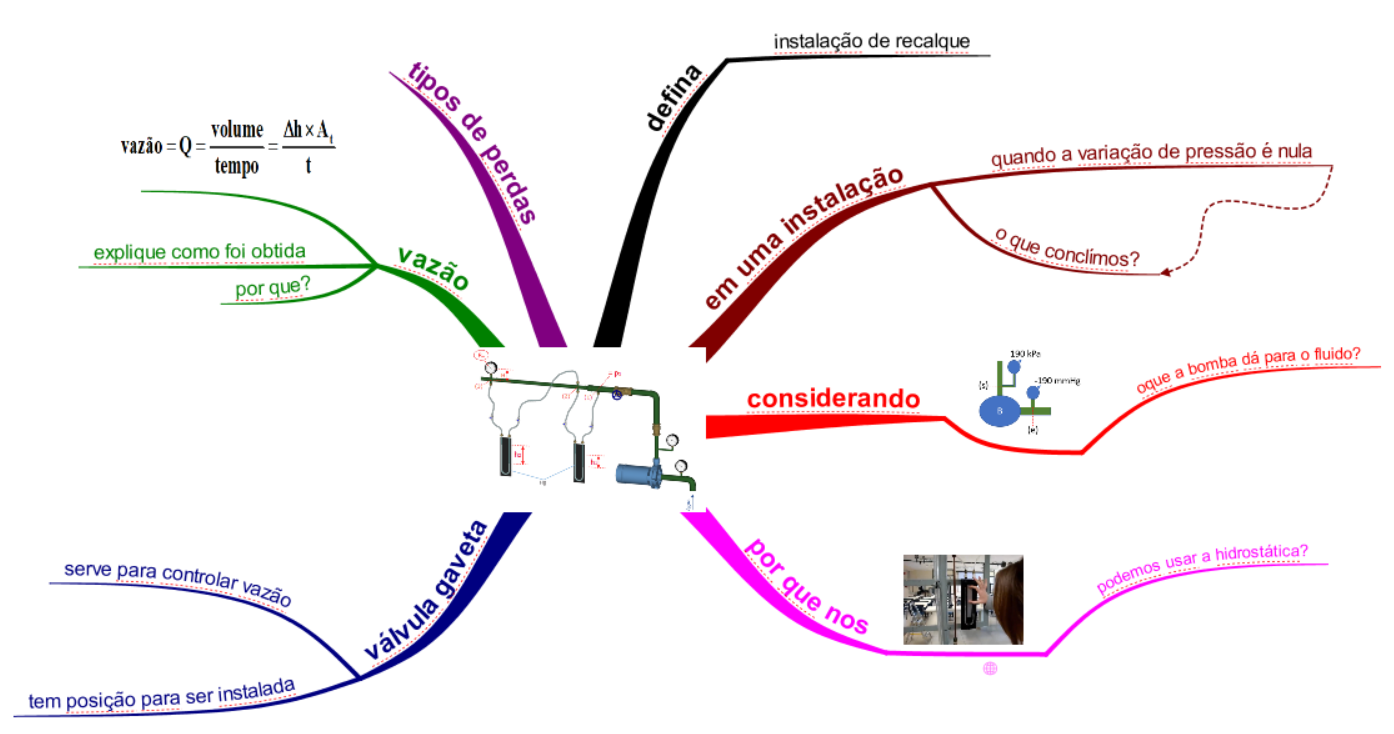 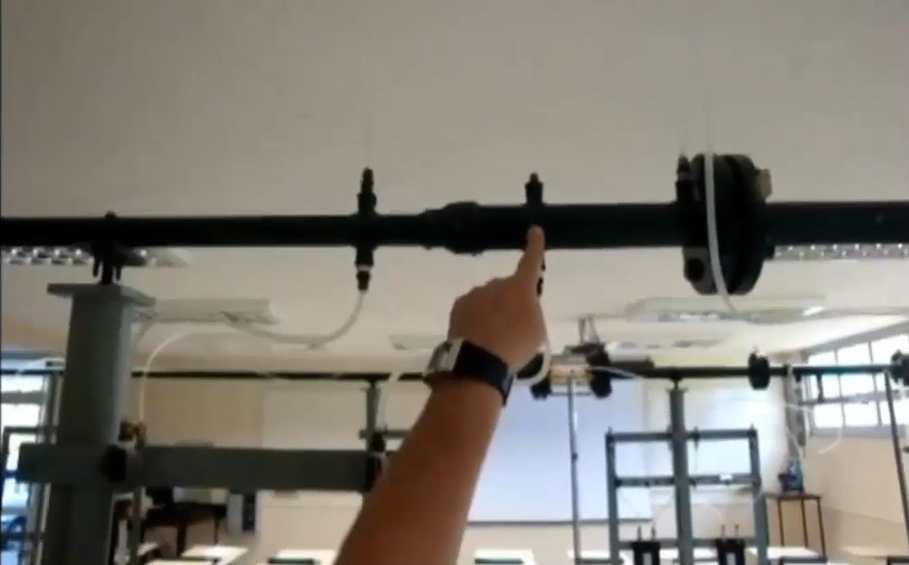 COM OS DADOS OBTIDOS NO YOUTUBE https://youtu.be/FEnuE78NObs  CALCULE A PRESSÃO p1 SENDO NECESSÁRIO ESTABELECER A VAZÃO DO ESCOAMENTO – Q = VOLUME/TEMPO

DADOS: água e mercúrio a 240C, portanto: rágua = 997,3 kg/m³ e rHg = 13536 kg/m³; g = 9,8 m/s²
https://youtu.be/FEnuE78NObs
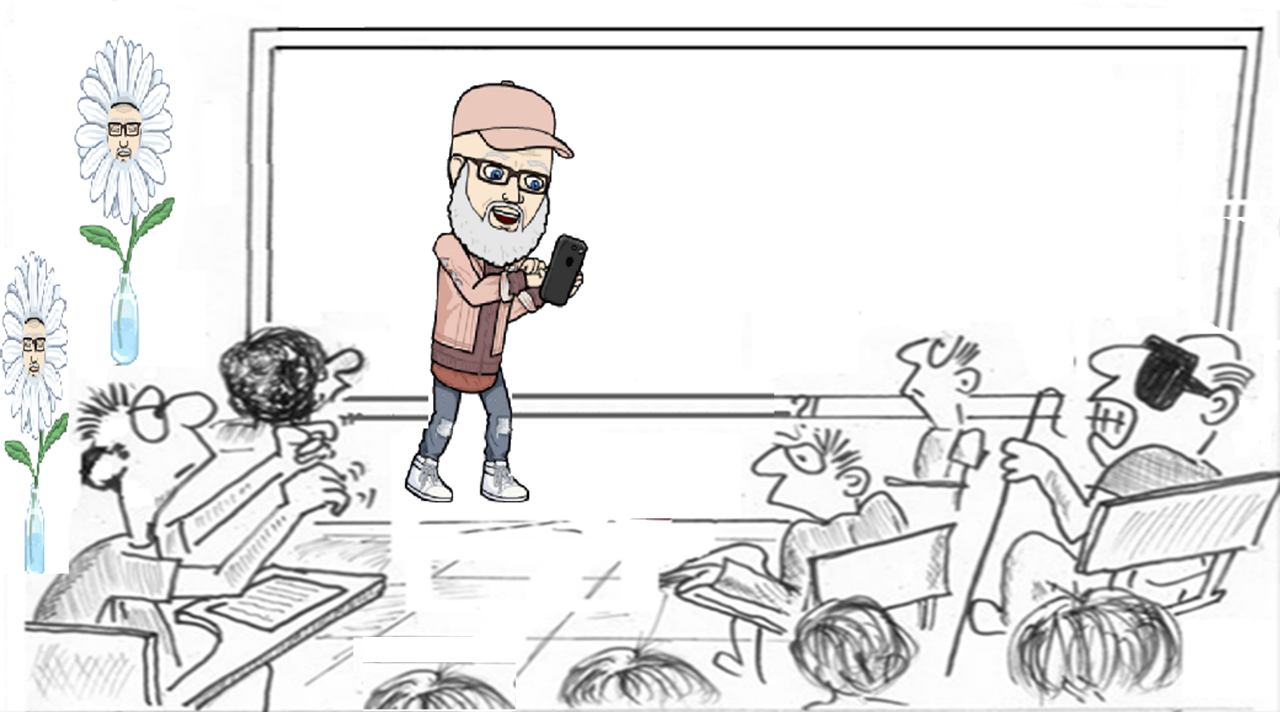 A bibliografia básica pode ser acessada gratuitamente na página:
http://www.escoladavida.eng.br/ft/chamada_de_ft.htm
Aí é só clicar em referência bibliográfica básica!
2.10 - Lei de Pascal (1620)
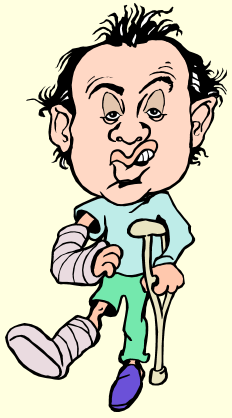 O fluido hidráulico não está sujeito a quebras tais como as peças mecânicas.
“A pressão em torno de um ponto fluido contínuo, incompressível e em repouso é igual em todas as direções, e ao aplicar-se uma pressão em um de seus pontos, esta será transmitida integralmente a todos os demais pontos. ”
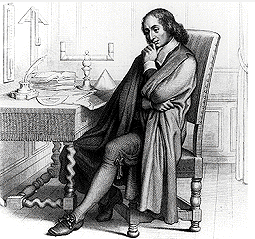 Exemplo de aplicação:
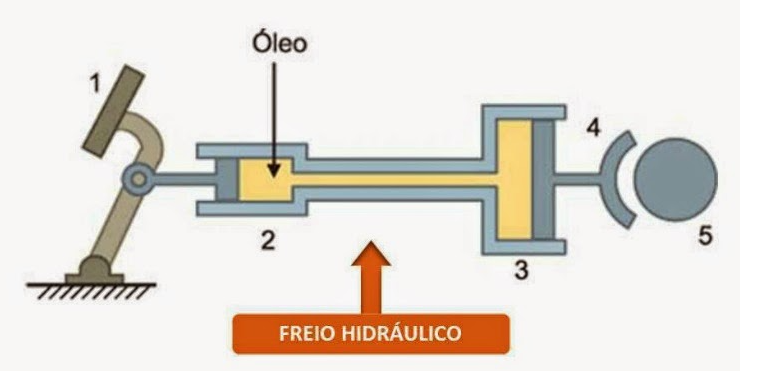 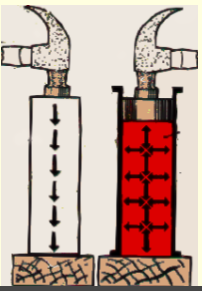 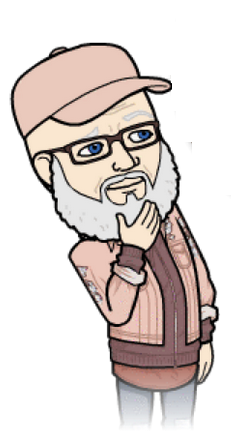 Exercício 60: Para suspender um carro de 1500 kg usa-se um elevador hidráulico, que é mostrado a seguir. Os cilindros são dotados de pistões, que podem se mover dentro deles. O pistão maior tem um cilindro com área A2 = 5,0x10³ cm² e peso de 2300N, e o menor tem área de A1 = 0,010m² e peso de 140 N. Qual deve ser a força aplicada ao pistão menor, para equilibrar o carro?
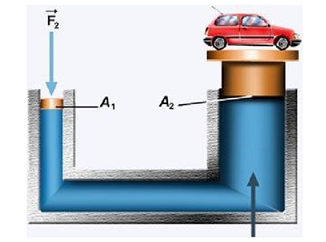 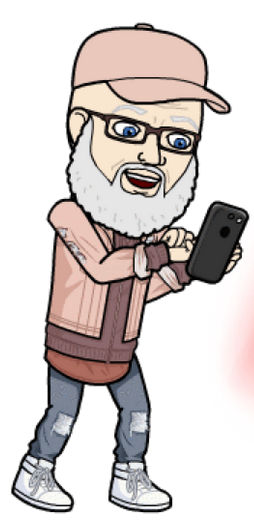 Visualizando o exemplo de aplicação:
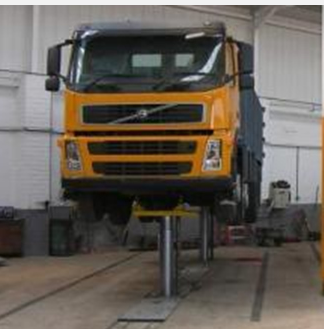 https://www.youtube.com/watch?v=vUh2NAyovww
Exercício 64: Na figura mostrada a seguir a constante do gás é 300 m²/(s²*K); os diversos fluidos estão em equilíbrio a 270C e nesta condição a massa específica do gás é de 2kg/m³. Pede-se determinar:
a. a leitura do manômetro metálico (kPa);
b. A cota z em mm;
c. A cota h em mm.
Dados: leitura barométrica igual a 690 mmHg; água = 9800 N/m³ e Hg =136000 N/m³.
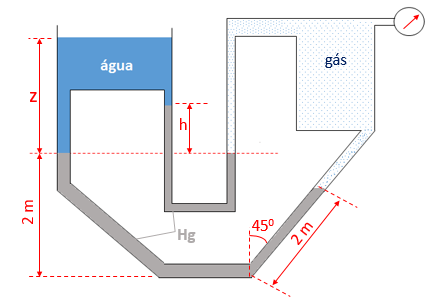 Exercício 65: Uma cúpula de aço inicialmente está aberta à pressão atmosférica de 753 mmHg nas margens de um lago onde a temperatura ambiente é de 220C. Depois de fechada é submersa à profundidade de 8 metros em suas águas, onde a temperatura está em 80C. No interior da cúpula há um barômetro e em sua superfície um manômetro metálico. Posto isto, determinar: a leitura do barômetro no interior da cúpula e a leitura do manômetro metálico na situação final.  
Dados: Hg = 136000 N/m³; água = 9800 N/m³.
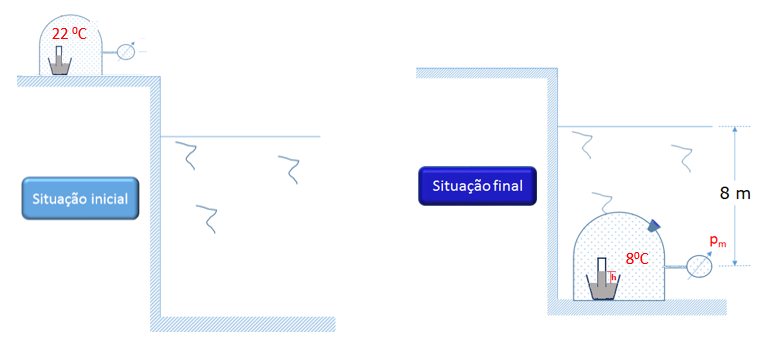 https://www.youtube.com/watch?v=2TKtVt62uJo